Robust Multiple Car Tracking 
with occlusion reasoning
Koller, Weber, Malik
University of California, Berkeley
Presenter: Mohammad Shirazi
Advisor : Dr. Morris
University of Nevada, Las Vegas
1
Outline
Introduction
Motion Segmentation
The Affine Motion Model
Contour Extraction & Shape Estimation
Recursive Shape Estimation & Motion Estimation
Occlusion Reasoning
Results with real world Traffic Scenes
Conclusion
2
Introduction
Idea of vision-based vehicle tracking
Stationary cameras mounted at  a location high above the road 
Having system to automatically generate traffic information like vehicle count, speed, lane change and so fourth 
Advantageous
Flexibility
Easy Installation
Cheap
3
Introduction
Vision-based tracking is always challenging
Lights, Shadow, Noise
Objects do not have same characteristic over different frames
Different situation might happen like occlusion
There is need for a simple and fast but robust tracker
Perform tracking without any priori knowledge about the shape of moving object
4
Introduction
Tracking Examples
https://www.youtube.com/watch?v=tbHWvPWhVh8
https://www.youtube.com/watch?v=SfGAnbyjoGw
https://www.youtube.com/watch?v=1Hpljc10gVM&NR=1&feature=fvwp
5
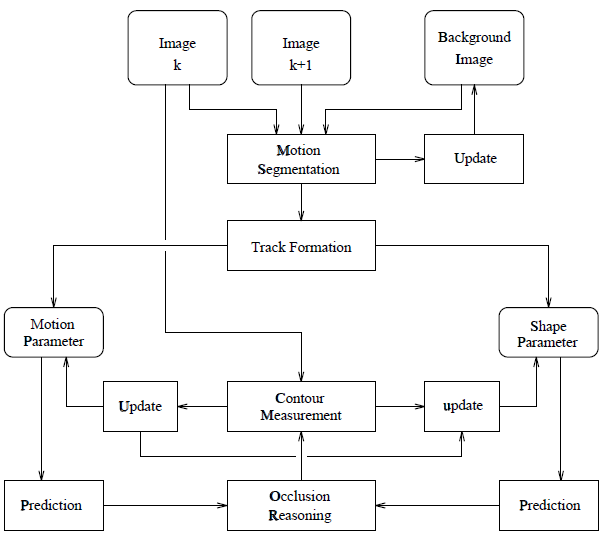 Figure 1: A block scheme of the complete tracker
6
Motion Segmentation
7
Motion Segmentation
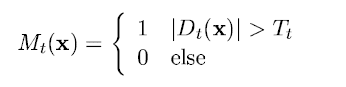 8
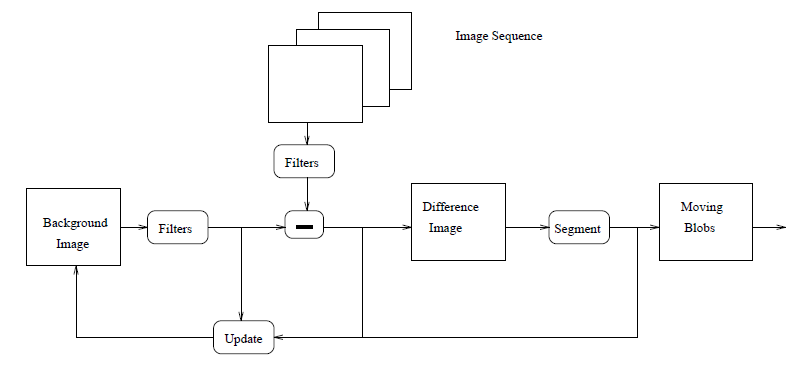 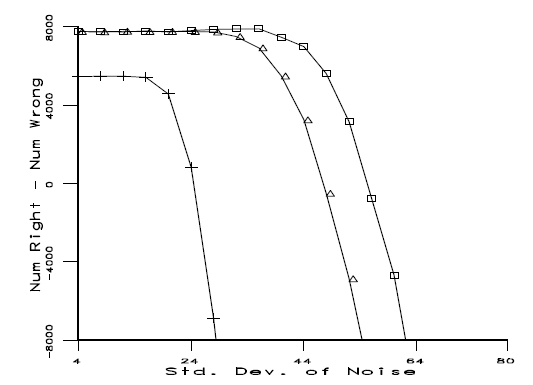 Figure 3: Plot of the number of pixels correctly labeled minus incorrectly labeled 
as function of added noise
Figure 2: block diagram of segmentation and background update procedure
9
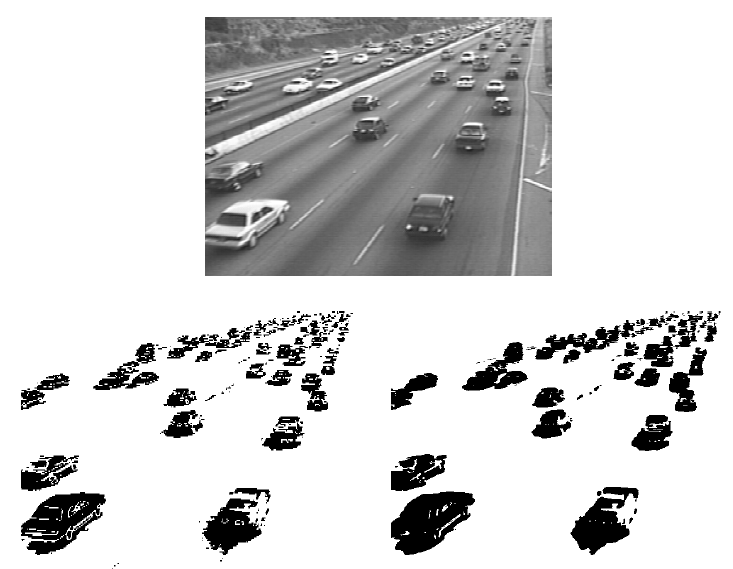 Figure 4: Original image (upper image) and motion hypothesis images produced by
an intensity differencing method (left) and filtered differencing method (right)
10
The Affine Motion Model
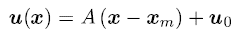 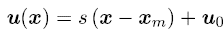 11
Contour Extraction & Shape Estimation
Contour Description
Thresholding the spatial image gradient
Initial object description  
Finding a convex polygon enclosing all the sample points of the location that passed test for grayvalue boundaries and motion areas
Snakes (Spline approximation to contours) 
Splines are defined by control points ( shape estimation becomes quite easy)
Cubic spline approximation of the extracted convex polygon
Using 12 control points to approximate the polygon contour by 12 segments (spans)
12
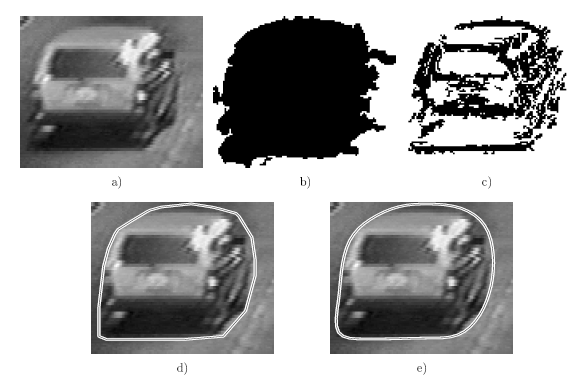 Figure 5: a) An image section with moving car b) the moving object mask
 c) image location with well defined spatial gradient and temporal derivative 
 d) the convex polygon e) final description by cubic spline segments
13
Recursive Shape and Motion Estimation
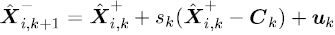 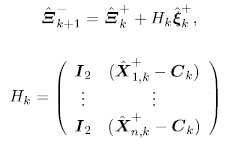 14
Recursive Shape and Motion Estimation
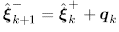 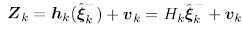 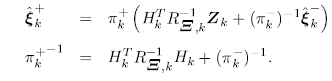 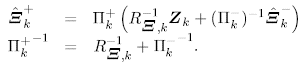 15
Recursive Shape and Motion Estimation
16
Recursive Shape and Motion Estimation
Tracking Procedure
Look for new blob labels that do not significantly overlap with the contour of an object already to be tracked
Analyze all new found labels
Move a object after the second appearance from the initialization list into the tracking list
Analyze all objects in the tracking list by handling different occlusion cases
17
Occlusion Reasoning
Any contour distortion will generate an artificial shifts
Occlusion reasoning step
we have to analyze the objects in an order according to their depth (distance to the camera)
The depth ordered objects define the order in which objects are able to occlude each other
18
Occlusion Reasoning
19
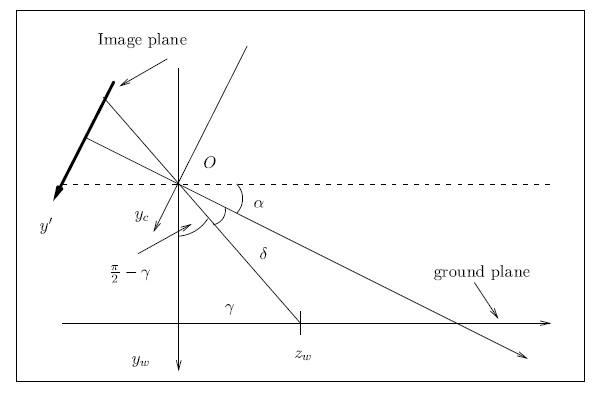 20
Occlusion Reasoning
Occlusion reasoning procedure
Sort the objects in the tracking list by their y coordinate of the center of the predicted contour
Look for overlapping regions of the predicted contours and decide in the case of an overlapping region-according to the y-position –if the object is occluded or if the object occludes another object
Analyze all objects in the tracking list by handling the different occlusion cases
21
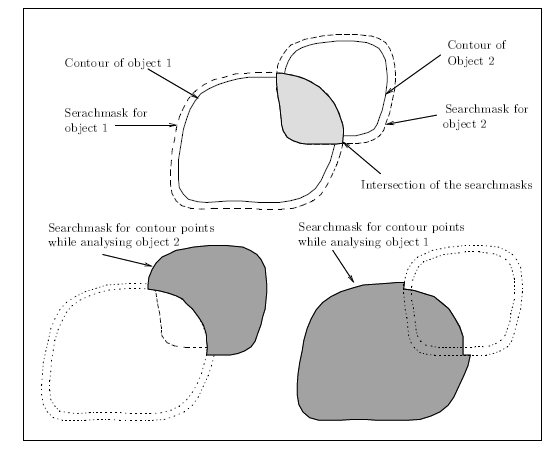 If object under investigation occludes another object, we remove the image area associated of the other object in the contour estimation task but keep the overlapping part; in the case of getting occluded, we remove the area associated of the other object and used the predicted contour as new measurement to update the motion and shape parameters
22
Results with real world Traffic Scenes
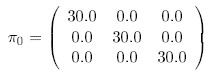 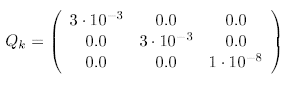 23
Results with real world Traffic Scenes
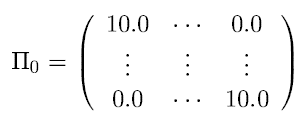 24
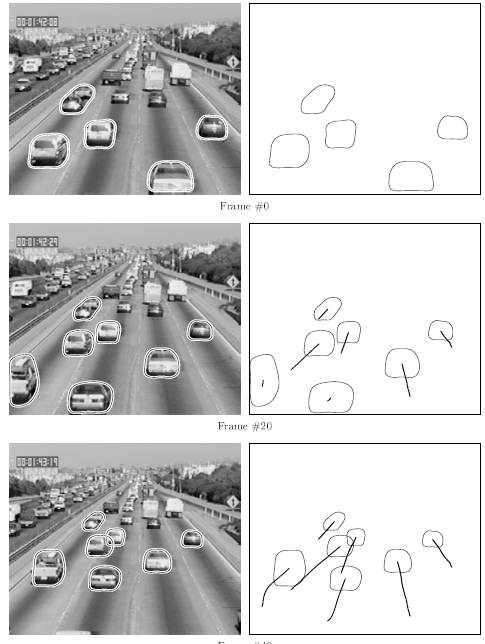 25
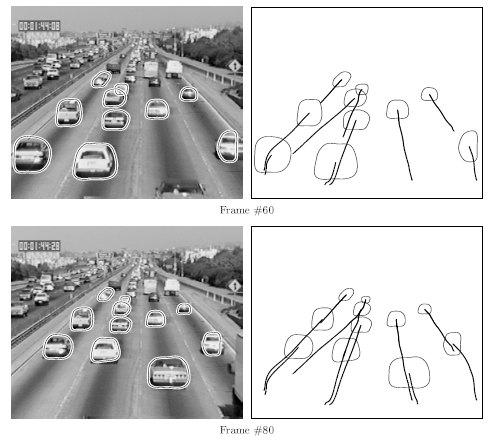 26
Conclusion
Machine vision based system for robust detection and tracking of multiple vehicles was designed
Reliable trajectories of vehicles are obtained by considering an occlusion reasoning
Convex contours are used to describe objects (snakes)
Tracker is based on two simple kalman filter for estimating the affine motion parameters and the control points of the closed spline contour
27
Thank You
QUESTIONS?
Introduction
Multi target tracking requires data association
Three approaches data association
Heuristic 
Simple rule or priori knowledge
Probabilistic non-Bayesian
Hypothesis testing or likelihood function
Probabilistic Bayesian
Conditional probabilities
29